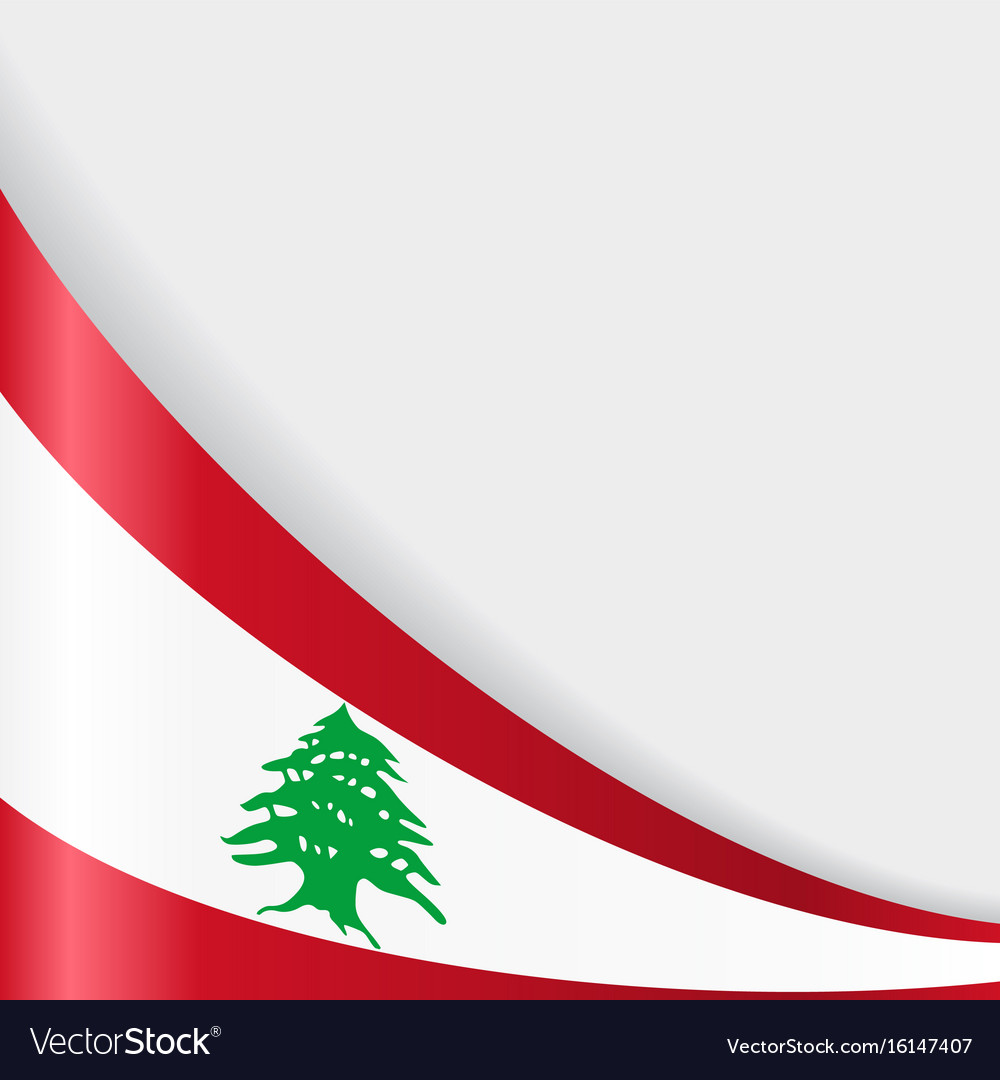 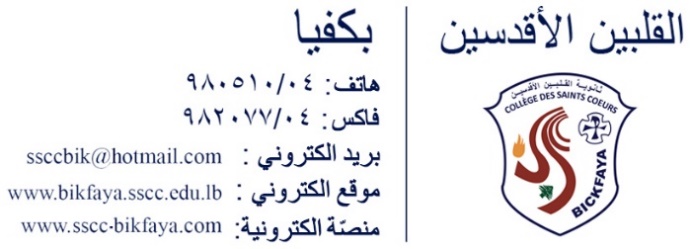 المحور الثّالث: بلادي موطني
الدرس الثّالث: عَلَمُ لُبْنانَ وَأَعْلامُ الدُّوَلِ الْعَرَبِيَّة ص ٤٢- ٤٣
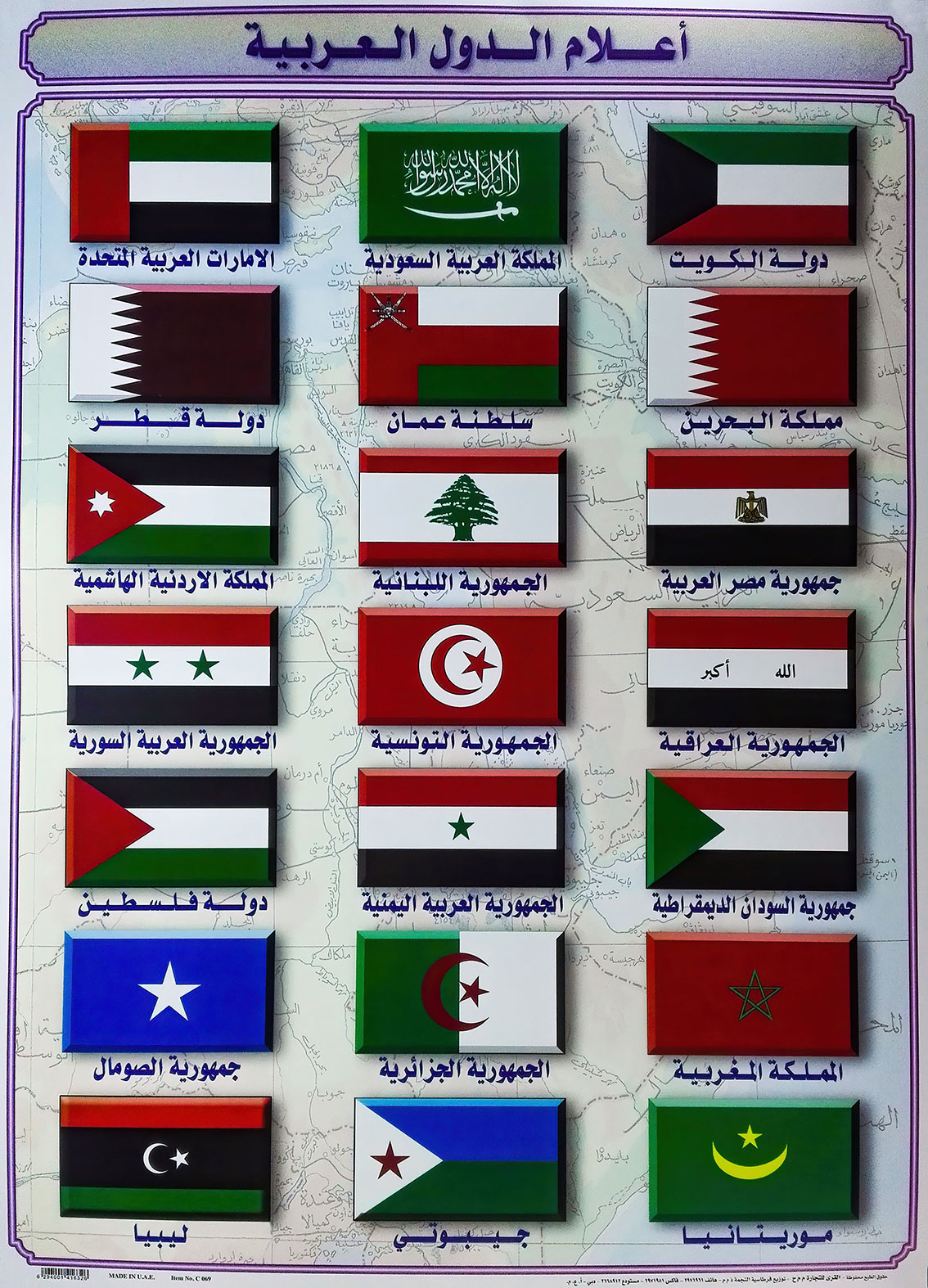 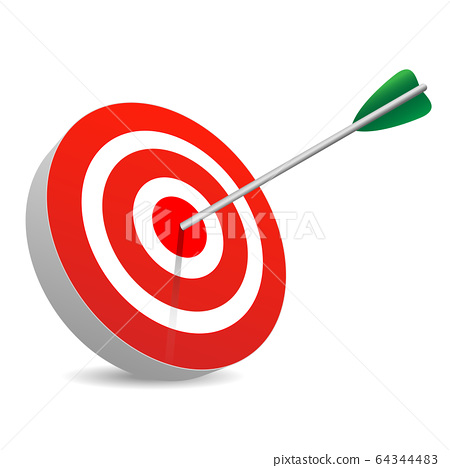 ألْأهداف:
- أَفْهَم أنَّ لِكُلِّ بَلَدٍ عَلَمًا.
- أَتَعَرَّف إلى عَلَم لَبْنان.
- أَتَعَرَّف إلى أعلامِ بَعْضِ الدُّول الْعَرَبِيَّة.
ألْعَلَمُ اللّبْنانيّ
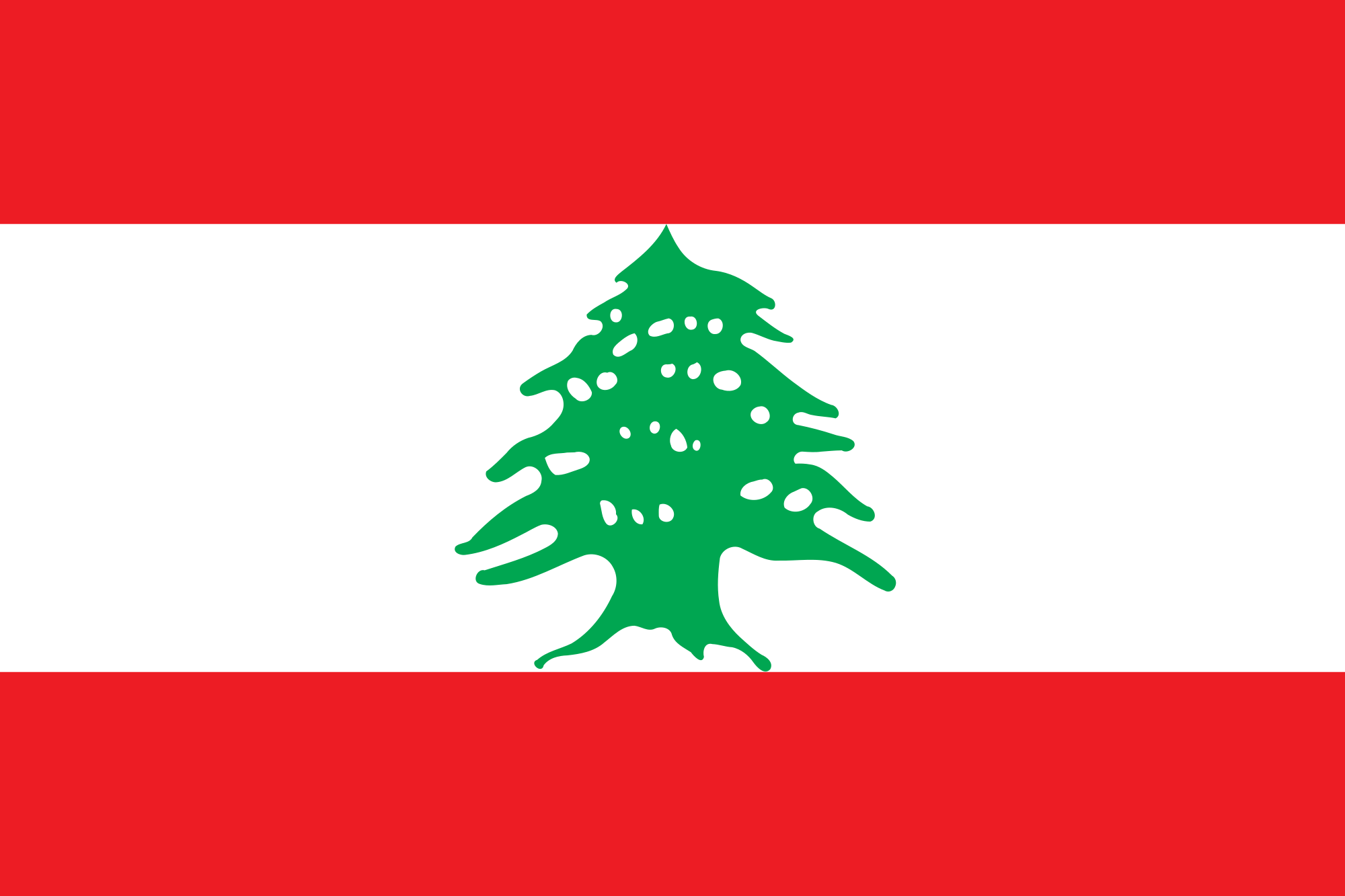 يَرْمُز اللّون الْأحمرإلى دَمِّ الشُّهَداء
يَرْمُز اللّون الْأخْضَر إلى شَجَرة الْأَرز وهو رَمْز الْخُلود.
يَرْمُز اللّون الْأبْيَض إلى بَياض الثّلج
 وهو رَمْز الصَّفاء والسَّلام
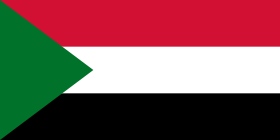 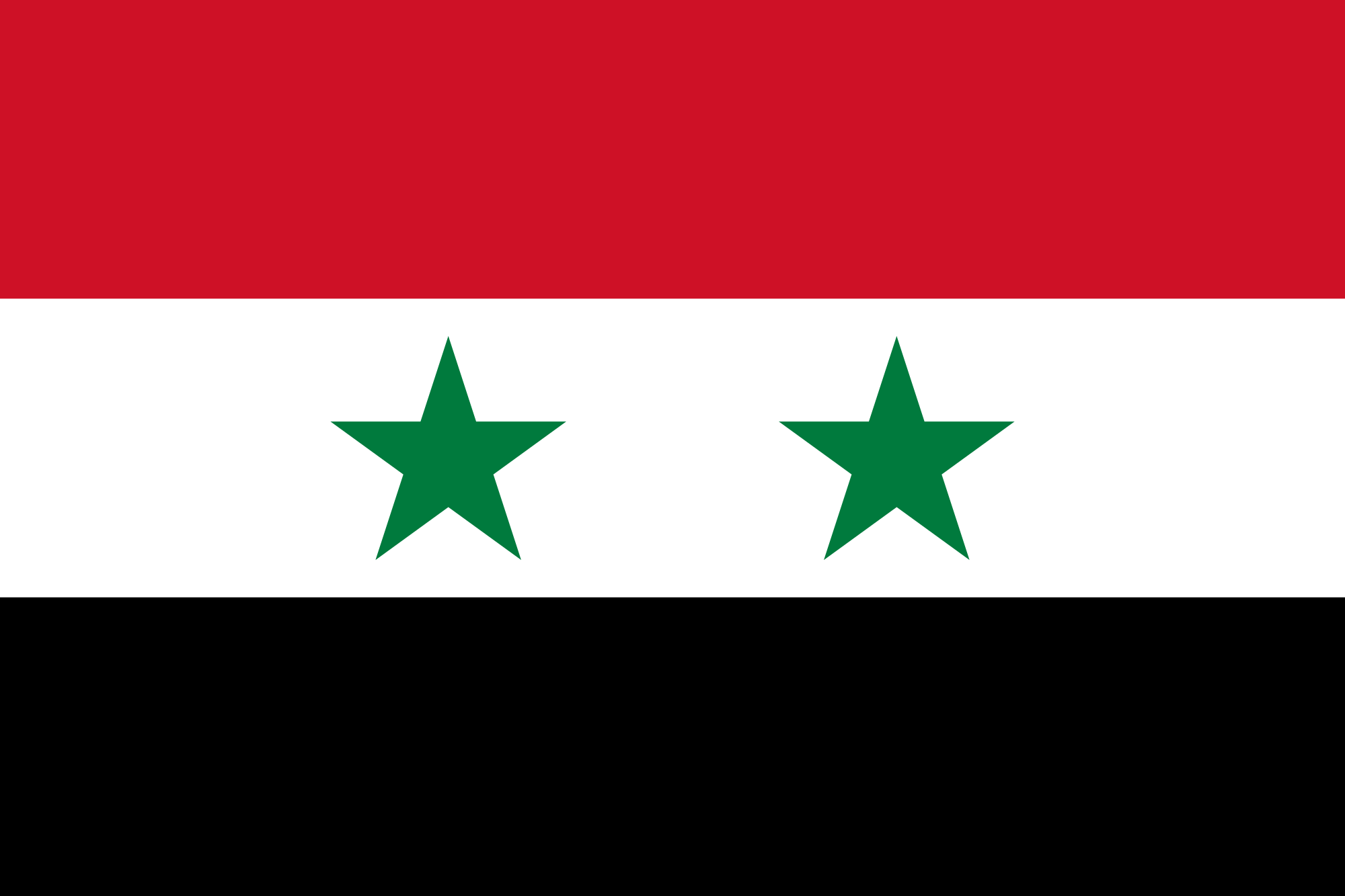 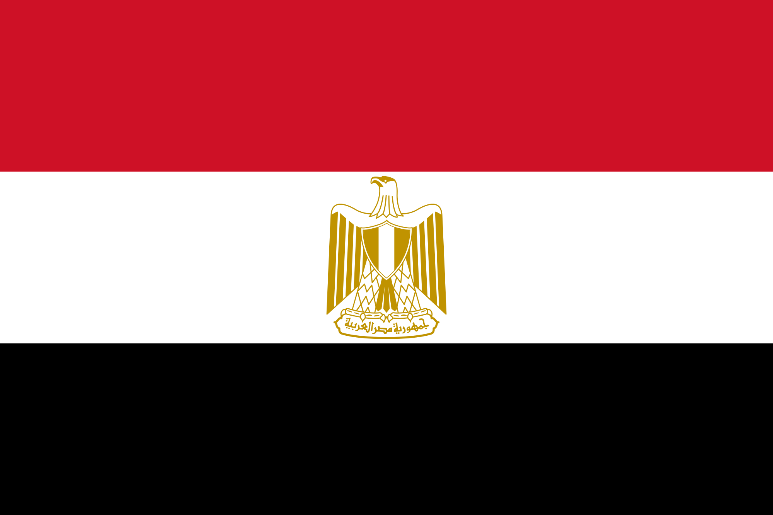 سورِيا
السّودان
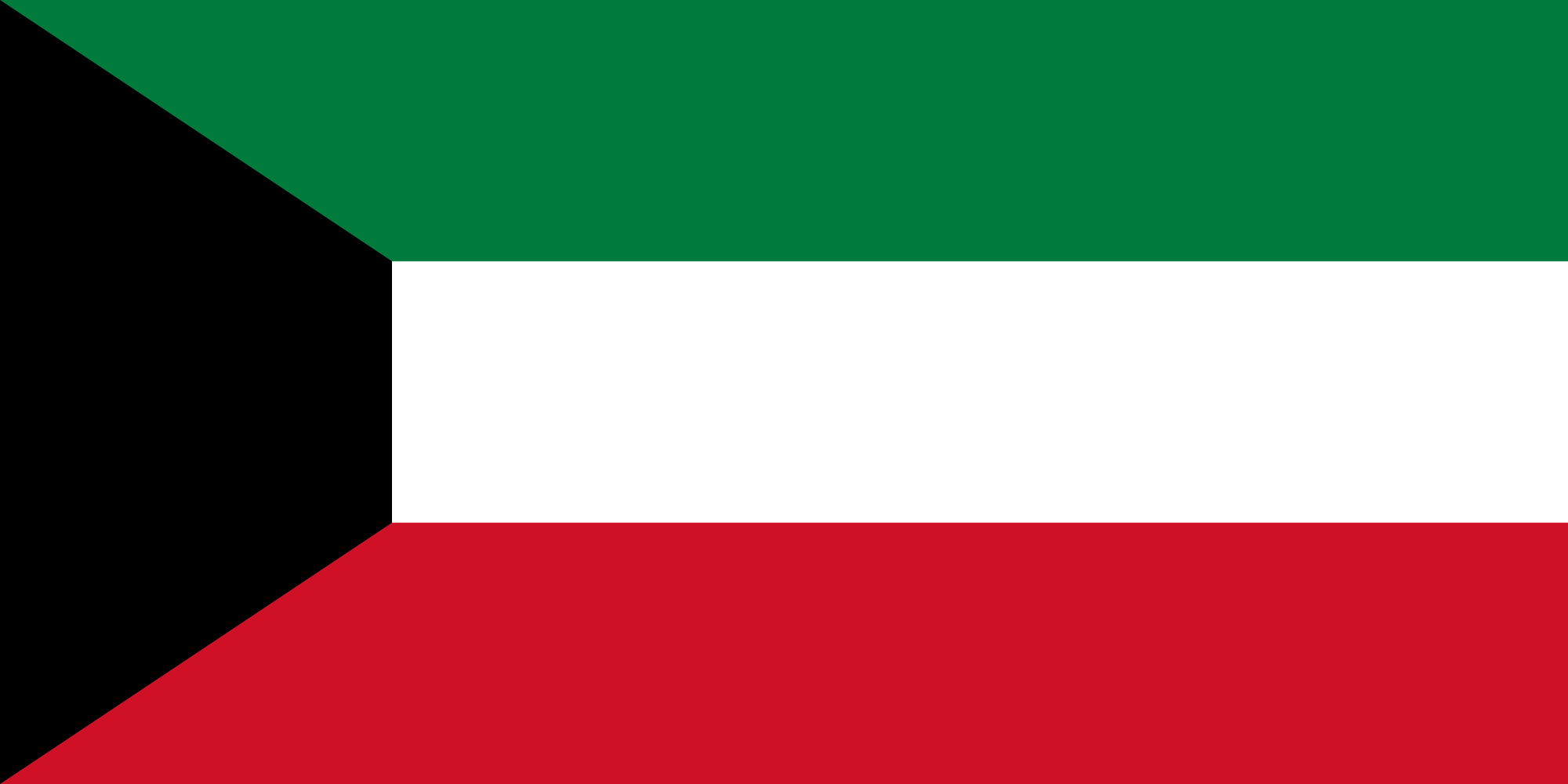 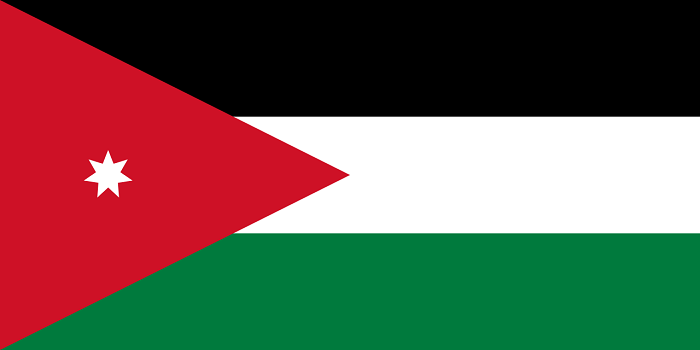 مِصْر
الْأُرْدُن
الْكُوَيْت
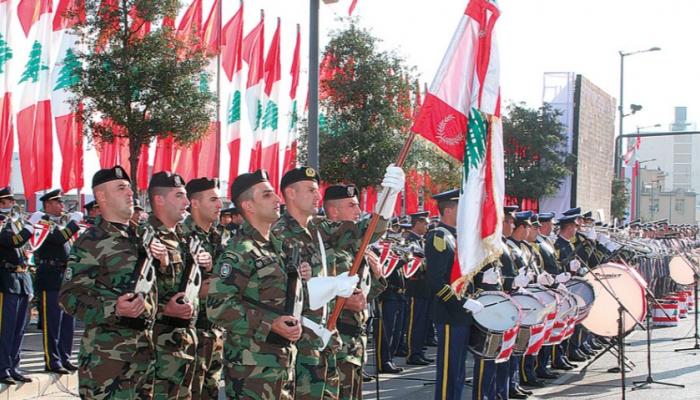 نَسيرُ خَلْفَ الْعَلَم.
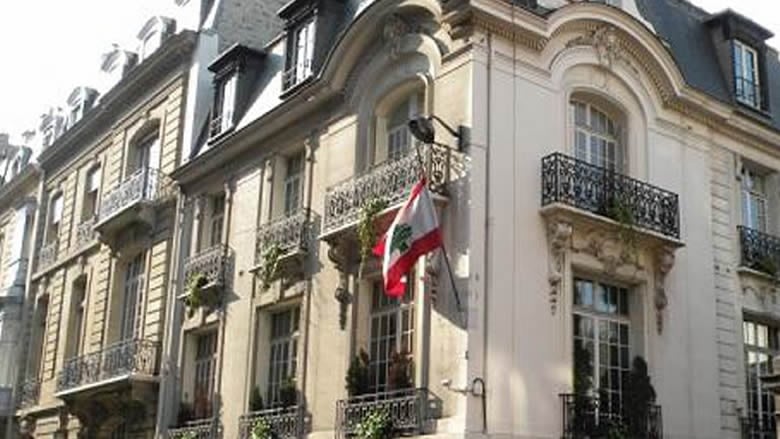 عَلَمُنا يَرْتَفِعُ عَلى إِحْدى السَّفاراتِ اللُّبْنانِيَّةِ في الْخارِج.
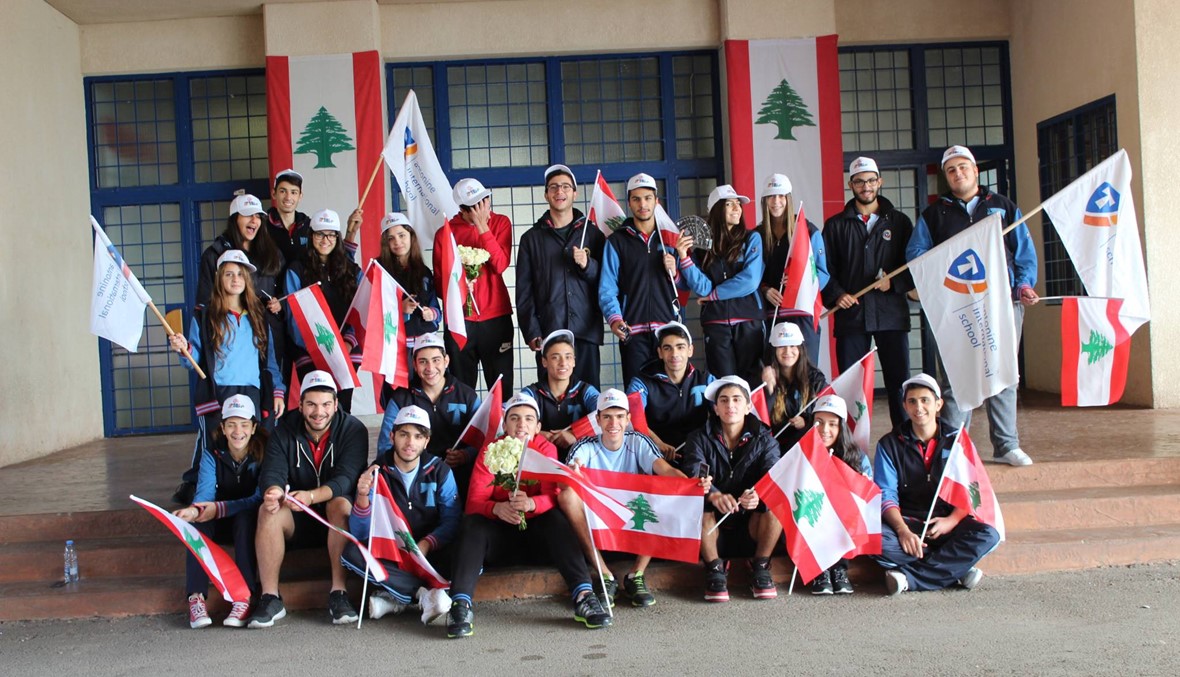 يَحْتَفِلُ التّلاميذ بعيد الْإسْتَقْلال.
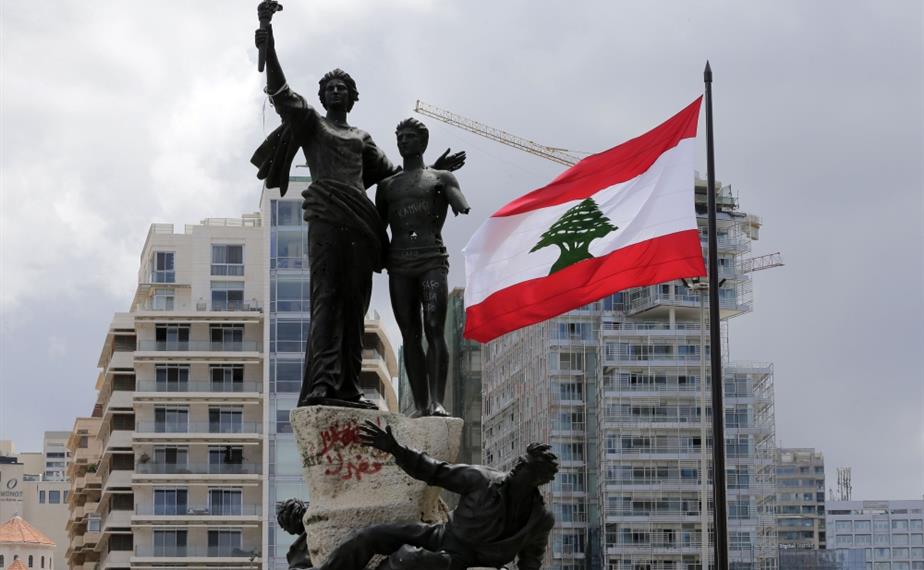 يُرْفَعُ الْعَلَم اللّبنانيّ في عيد الشُّهداء.
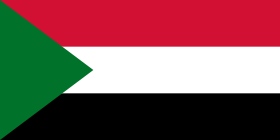 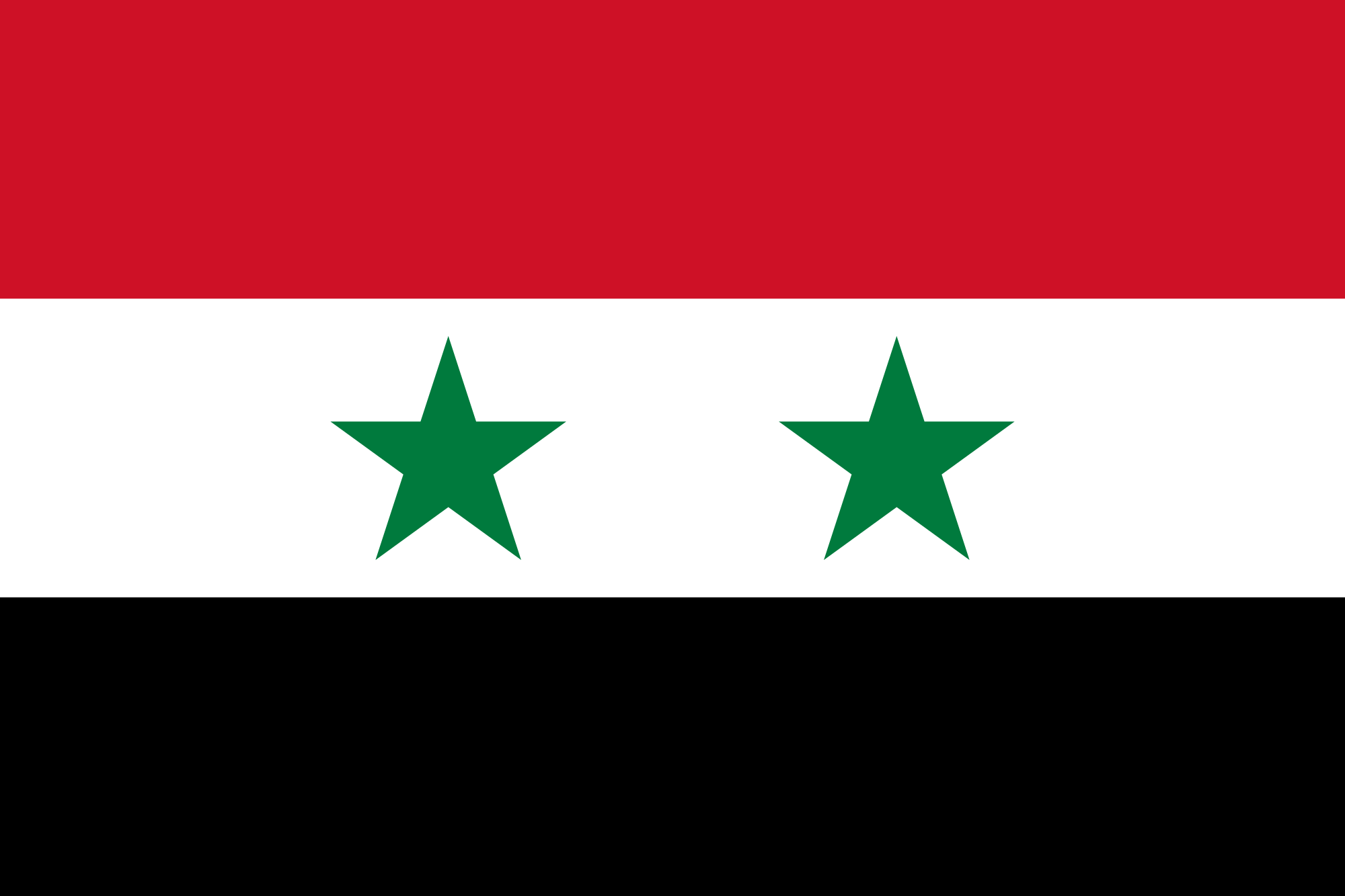 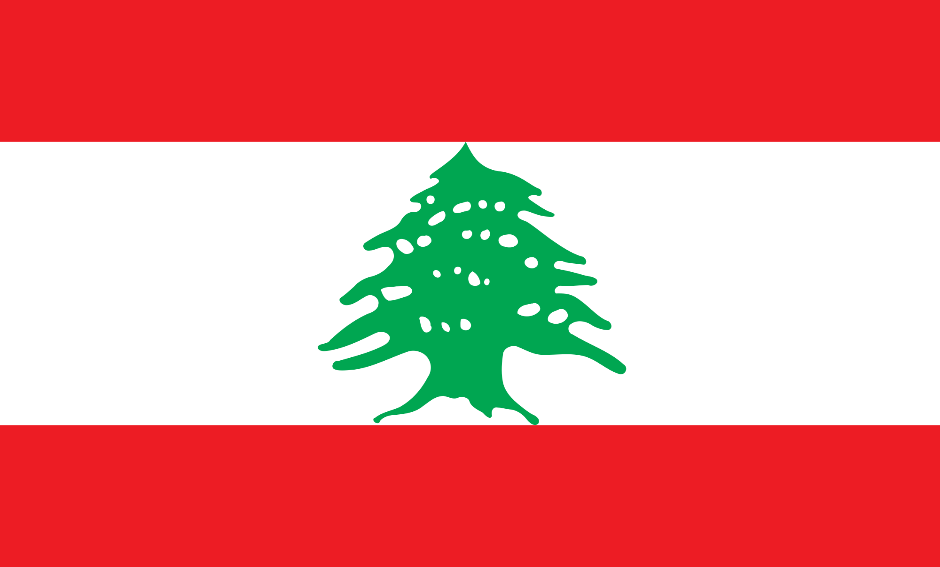 قولنا والعمل:
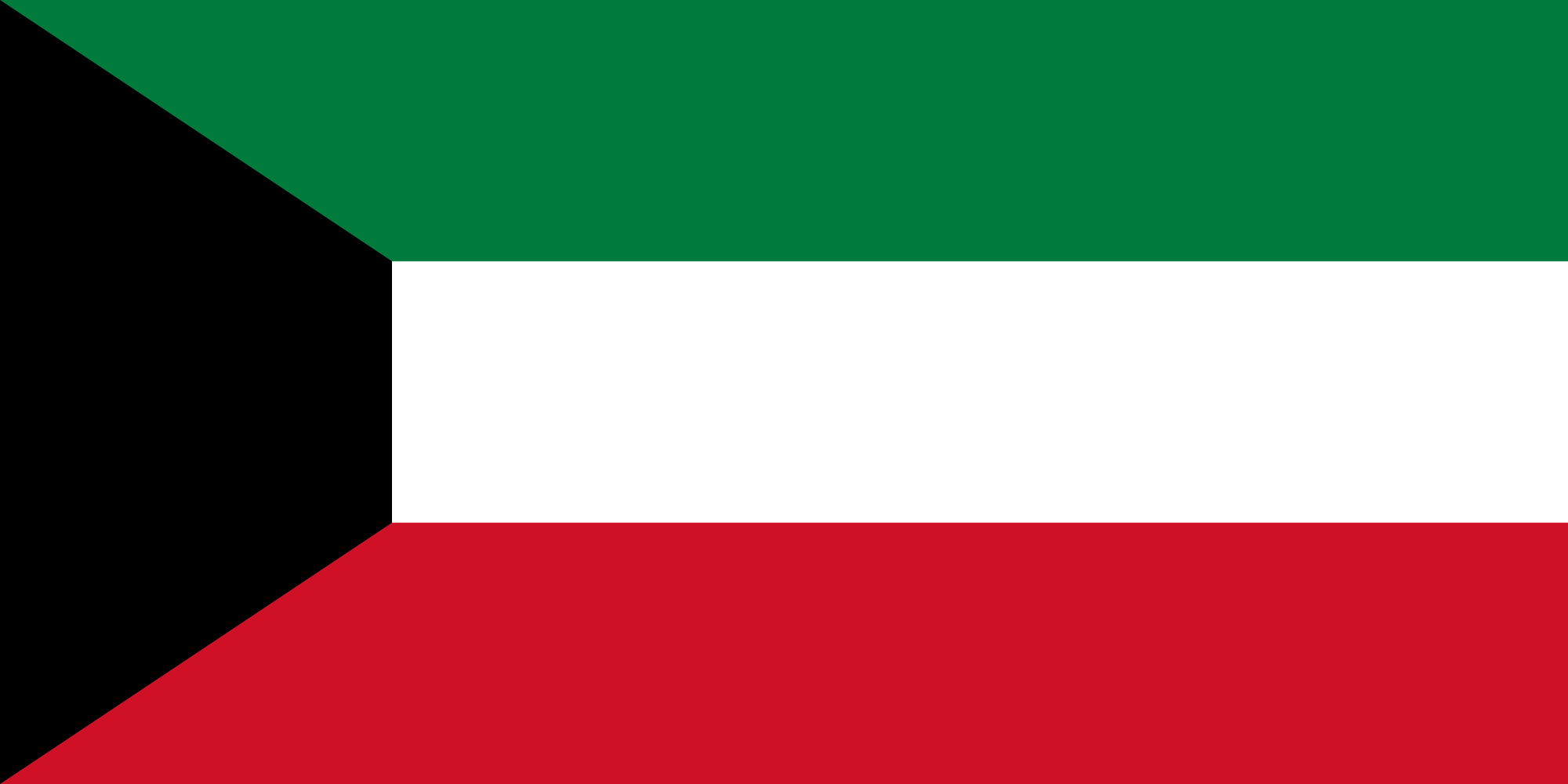 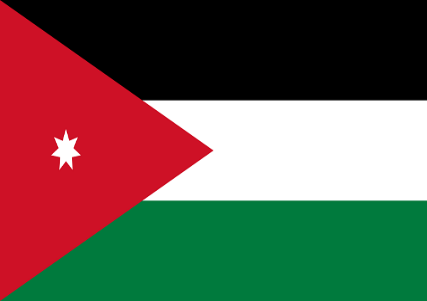 لِكُلِّ وَطَنٍ عَلَم.
عَلَم لُبْنان وَأعلام بَعْض الدُّول الْعَرَبِيَّة مُتَشابِهة الْألْوان.
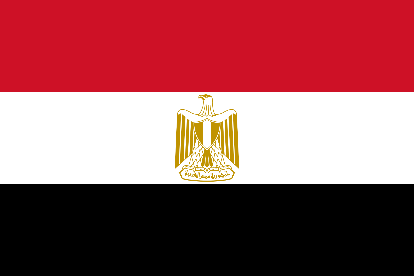